Including Children with Visual Impairments or Deafblindness into Physical Education: A Universal Design Approach
Dr. Lauren J. Lieberman 
Kristi Lane
Rachel Sherman
The College at Brockport
Beth Foster
California Poly Pomona
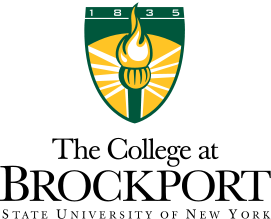 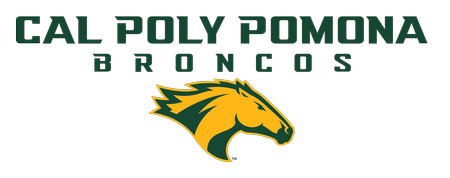 Overview of presentation
1) Review of VI conditions and what they can see 
2) Etiquette when you are around people with VI 
3) Eligibility and Placement in PE 
Break
4) Instructional approaches-pre-teaching, whole-part-whole, physical guidance, tactile modeling, coactive movement, utilizing paraeducators
5) ECC and how to meet all components (provide a copy of your ECC article, I have an activity to do for this with their table mates) 
Break
6) Sport opportunities and Camp Abilities
7) APH products and adapted equipment
8) More resources-books, web sites, programs, etc. 
9) questions
"Lack of sight, does not mean 
       lack of vision."
Tim Willis - Top world athlete USABA, 1998
Definition of Visual Impairment
Visual impairment, including blindness, means:

an impairment in vision that, even when corrected, adversely affects a child’s educational performance. 
the term includes both partial sight and blindness. 

(PL 105-17, Individuals with Disabilities Education Act, 2004)
Diagram of the EYE
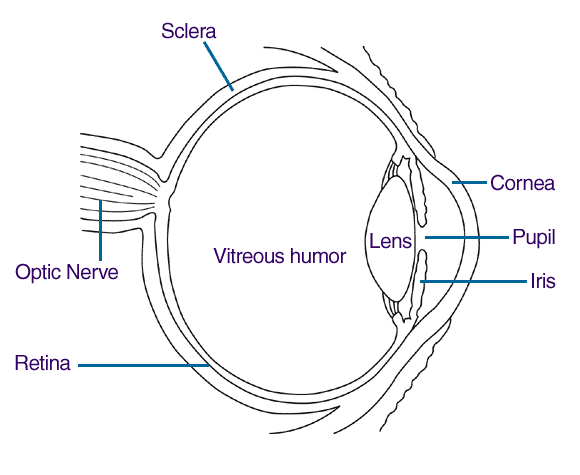 Macula
Causes of Vision Loss
Albinism lack of pigment, nystagmus
Cortical Visual Impairment intermittent vision
Retinal Blastoma cancer of the eye.
Macular Degeneration (Stargardts disease) loss of acuity & blind spot in middle of vision
Retinitis Pigmentosa progressive, cell lose (rods & cones, night blindness, peripheral vision loss. (inherited)
Lebers Congenital Amaurosis nystagmus, and severe vision loss or blindness
Glaucoma intraocular fluid, damage to optic nerve
Retinitis of Prematurity occurs in some infants that are born prematurely
Vision issues
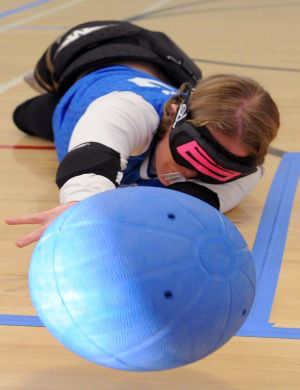 Acuity issues
Field loss
Distance issues
Close up issues
Hemiopia loss
Blindness

www.acbvi.org/albums/Vision/index.html
Introduction Activity
Engage our brains and activate our body

One, Two, Three
Circle meet and greet
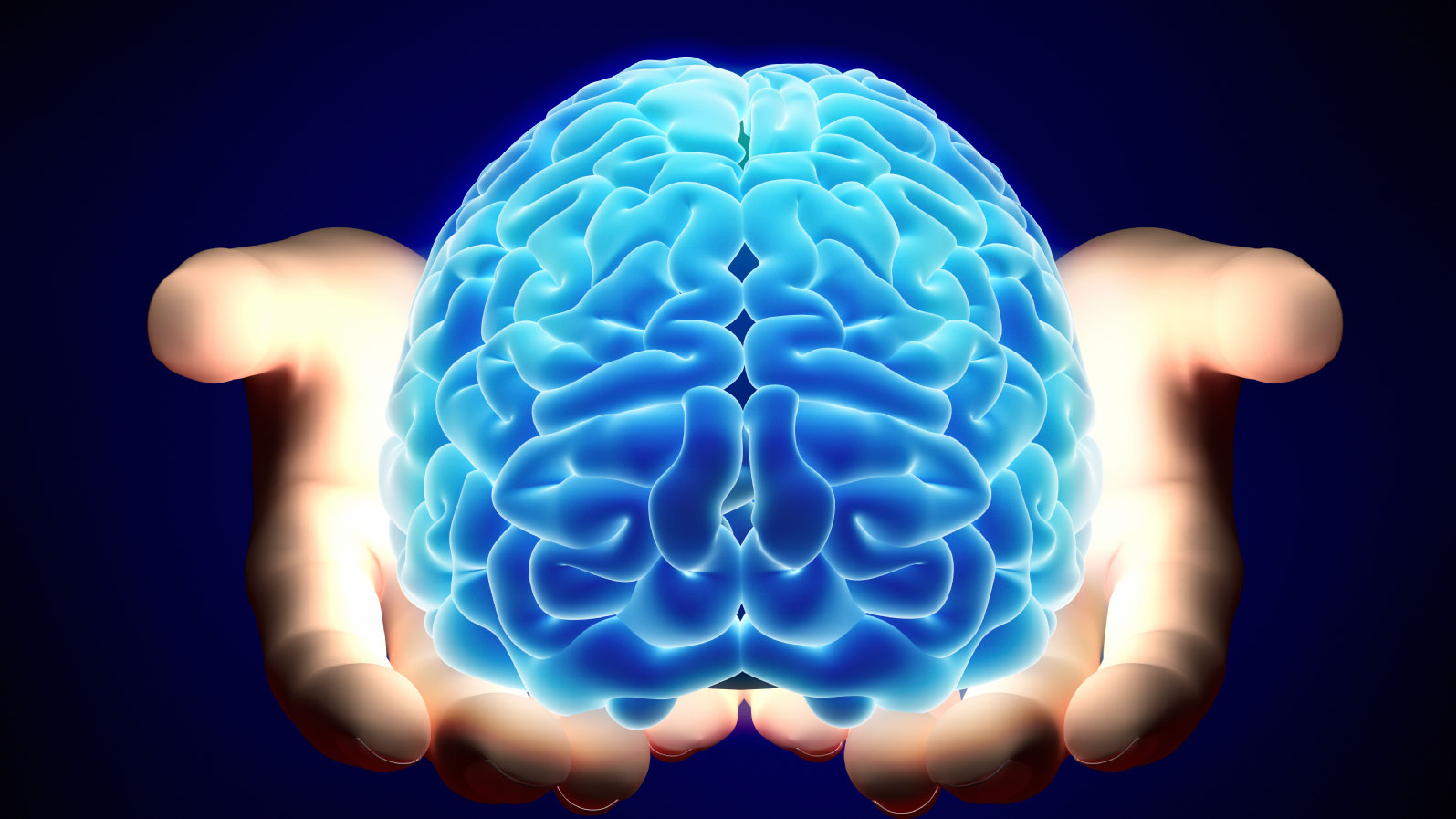 RESOURCE
This site has a vision simulator & information regarding vision impairment.http://www.visionsimulator.com/ This site is interactive and gives specific information http://www.yorku.ca/eye/eye1.htm
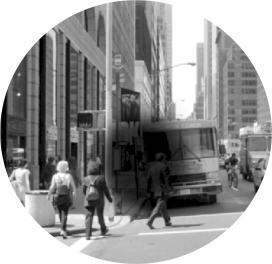 Macular Degeneration
The deterioration of the macula, the central area of the retina, is the most prevalent eye disease.
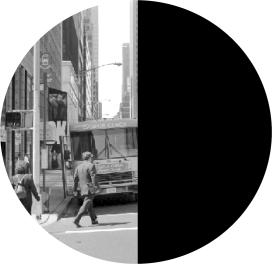 Hemianopia
Damage to the optic pathways in the brain, can cause vision loss in half of the field.
Macular Degeneration - The deterioration of the macula, the central area of the retina, is the most prevalent eye disease. This picture shows the area of decreased central vision called a central scotoma. The peripheral or side vision remains unaffected so mobility need not be impaired.
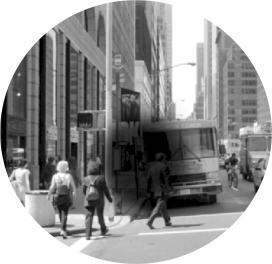 With macular degeneration, print appears distorted 
and segments of words may be missing.
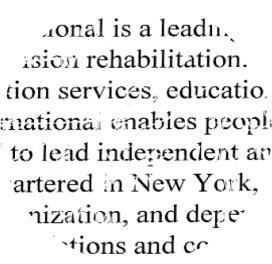 Retinitis Pigmentosa
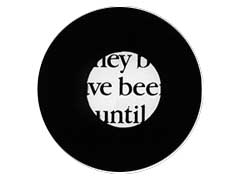 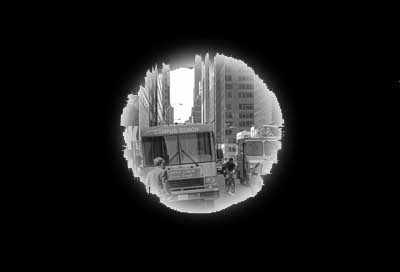 Congenital degeneration of the pigmented layer of the retina that leads to a severe loss of peripheral vision. Even though central vision may remain clear, traveling is difficult because of side vision loss.
Glaucoma
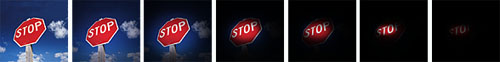 Damage to the optic nerve caused by high eye pressure. 
Optic nerve sends  messages about what we see from the eye to the brain. 

If not treated, damage increases, causing a loss of peripheral (side) vision. Without treatment, may eventually lead to blindness.
Etiquette with Individuals with Vision Loss
Say your name
Ask if they would like assistance first
Say who is in the room
Say when you are leaving
Explain social situations (laughing, loud noise, etc.) 
Doors opening, steps, etc.
**On a team or in class conduct Disability Awareness activities-guided by the student with VI
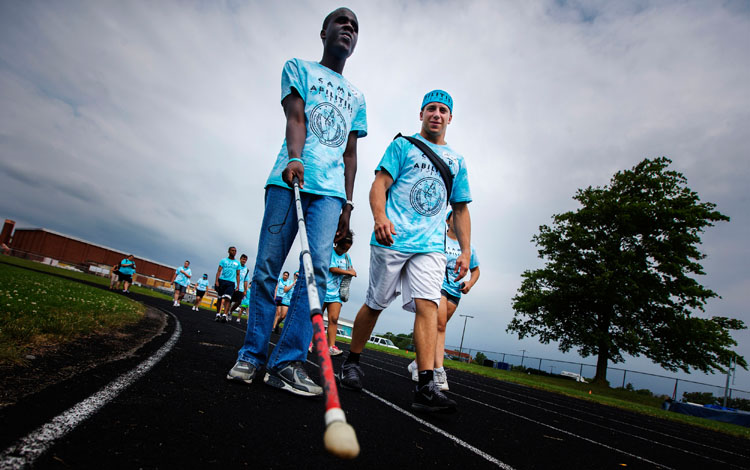 Review of proper human guide!
ACTIVITY TIME
I Feel Included When
https://www.youtube.com/watch?v=qZfjrd-B0ho
Evaluations/Assessments
Most important part of ensuring each student receives the most appropriate physical education program
The program must be in the student’s least restrictive environment
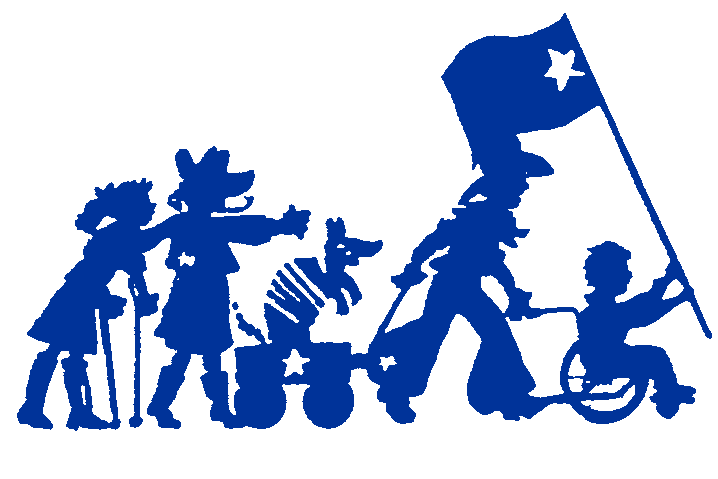 PLACEMENT
Process
Safe and Successful
Screening

Referral

Eligibility

Placement options
Before we can ask for any Performance the Physical Education Environment MUST be safe for the student
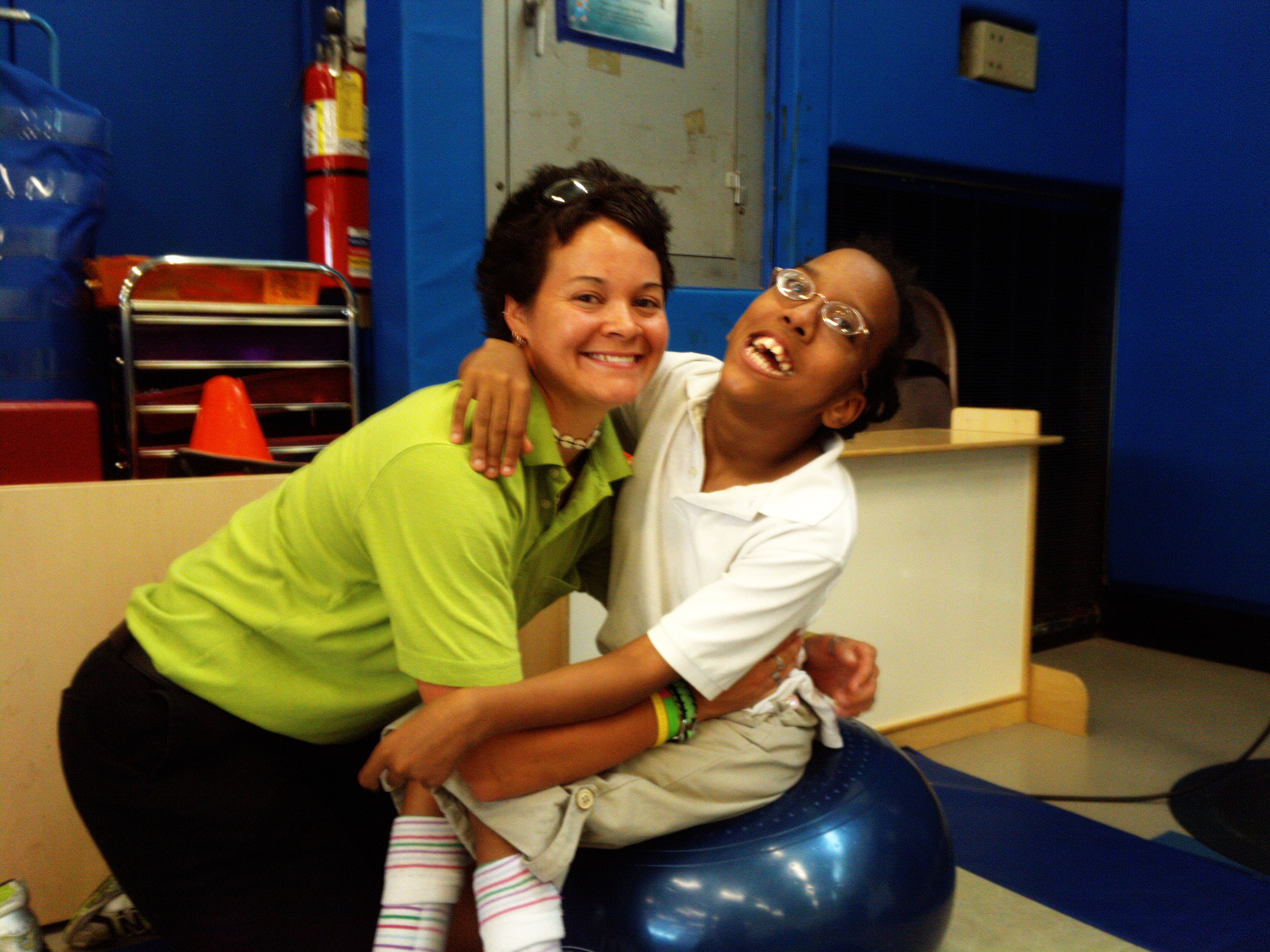 Placement in APE
Inclusive PE
Modified class
Self contained class
Combination

Supports in each
Peer tutors
Paraeducators
Intervenors (Deafblind)
Assessments
Motor skills: Test of Gross Motor Development III
Health Related Fitness: Brockport Physical Fitness Test
Talking Pedometers
Camp Abilities Assessment checklist
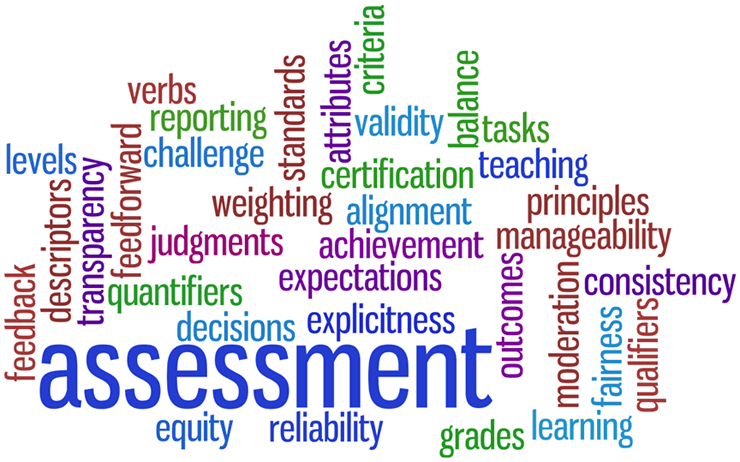 Test of Gross Motor Development II (III)
Validated ages 3-10 (able bodied) 6-12 (children with VI)
Object Control
Locomotor
Norm referenced
Pro-Ed Publishers
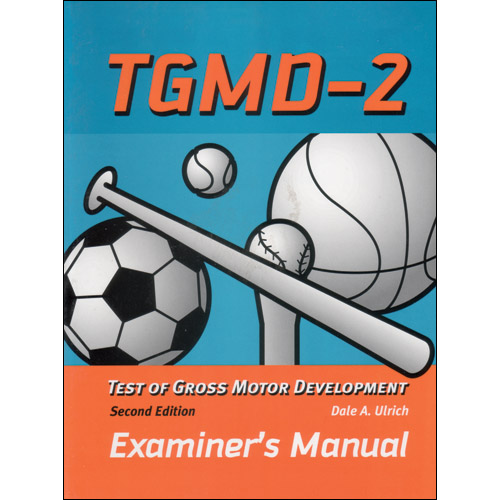 Brockport Physical Fitness Test     Target Populations
VISUAL IMPAIRMENTS

INTELLECTUAL DISABILITIES

CEREBRAL PALSY

SPINAL CORD INJURY

CONGENITAL ANOMALY/AMPUTATIONS
Instructional Strategies
Pre-teaching
Whole-Part-Whole
Tactile Modeling
Physical Guidance
Coactive movement
Guide running techniques
Guide wire
Tether
Human Guide
Independently
Treadmill
Pre-Teaching
Instruction that occurs prior to the start of the unit or sport season
Reviews equipment, activity layout (playing areas), rules, strategies, teaching cues
Details of Pre-Teaching
Must occur before a unit of instruction
Must include dimensions of the court, equipment, terminology, scoring, levels of competition
Can be conducted by parents (at home), paraeducator, PE, APE teacher, COMS, TVI, peer or a sibling if appropriate
Must be guided by the PE teacher and must be delivered age appropriately
Motor skills must focus on Improvement Not Just participation
Tactile Modeling
Student feels teacher or peer going through movement
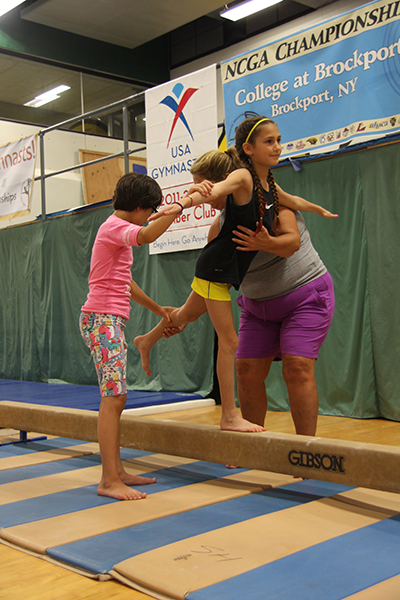 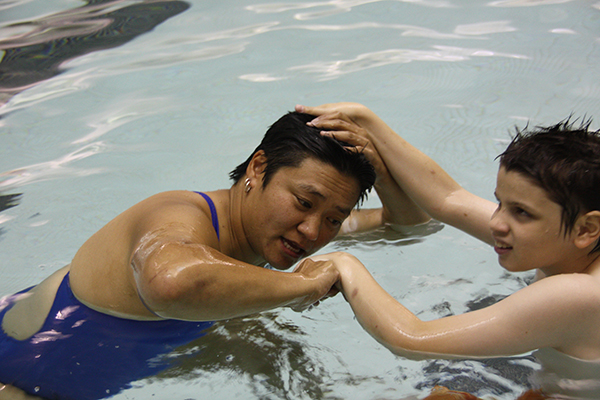 Physical Guidance
Teacher or peer tutor moves student through motion
Hand under hand
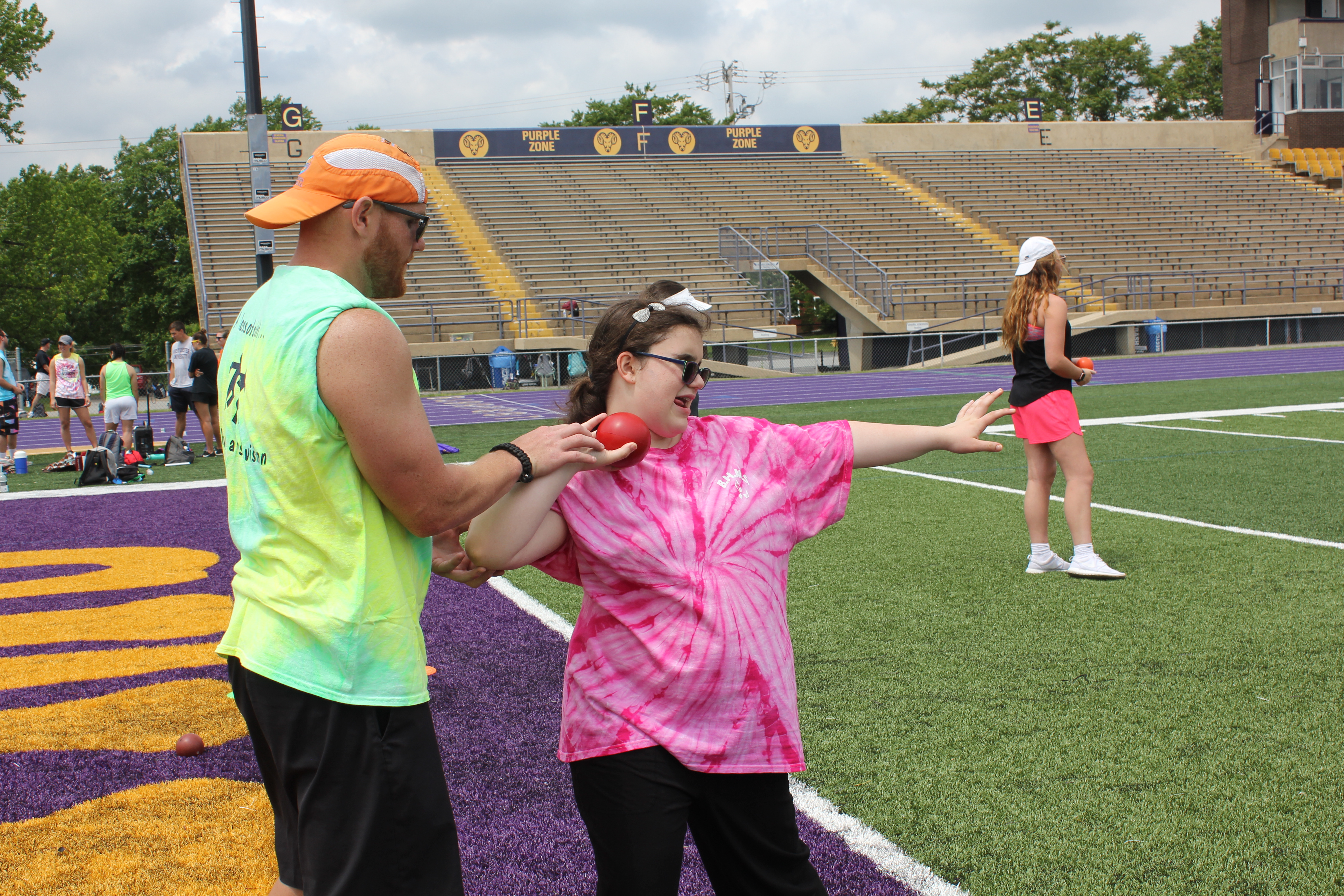 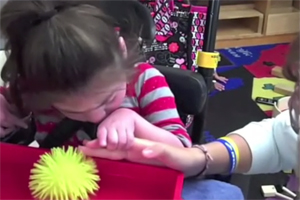 Co-active Movement
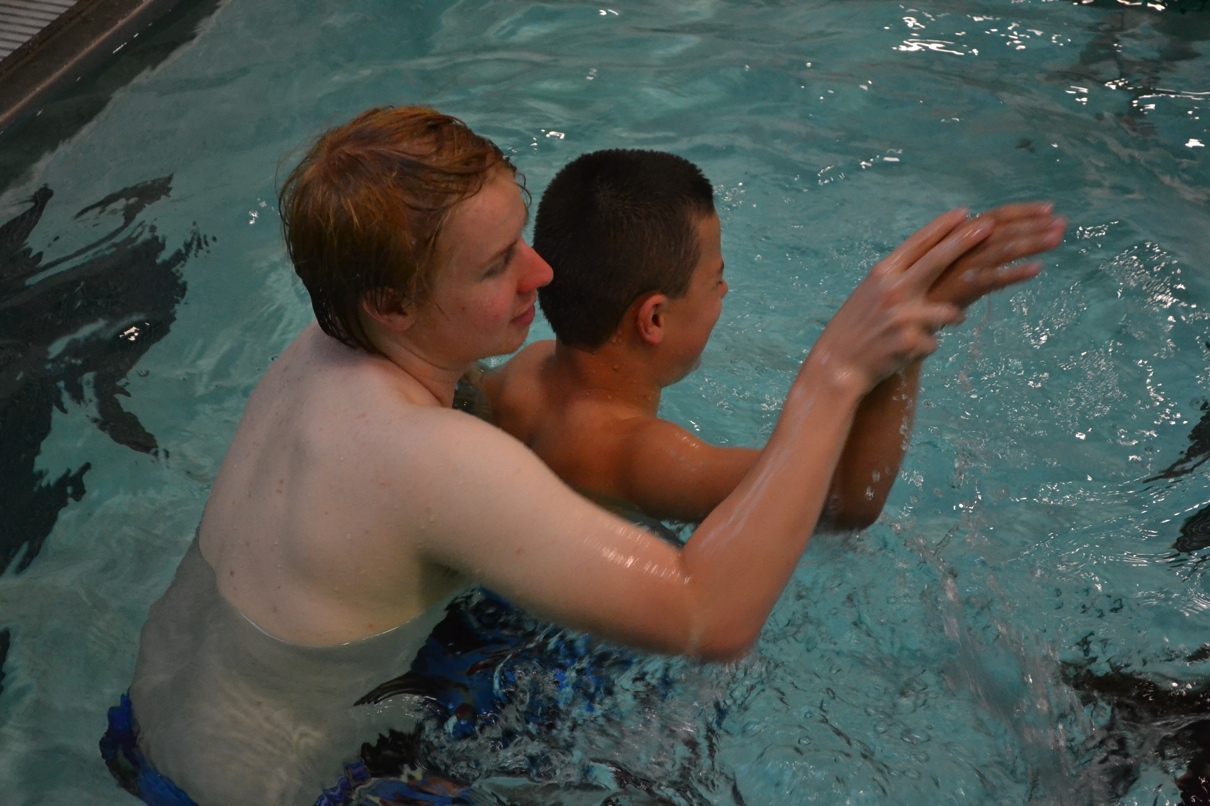 Teacher and student move through movement together
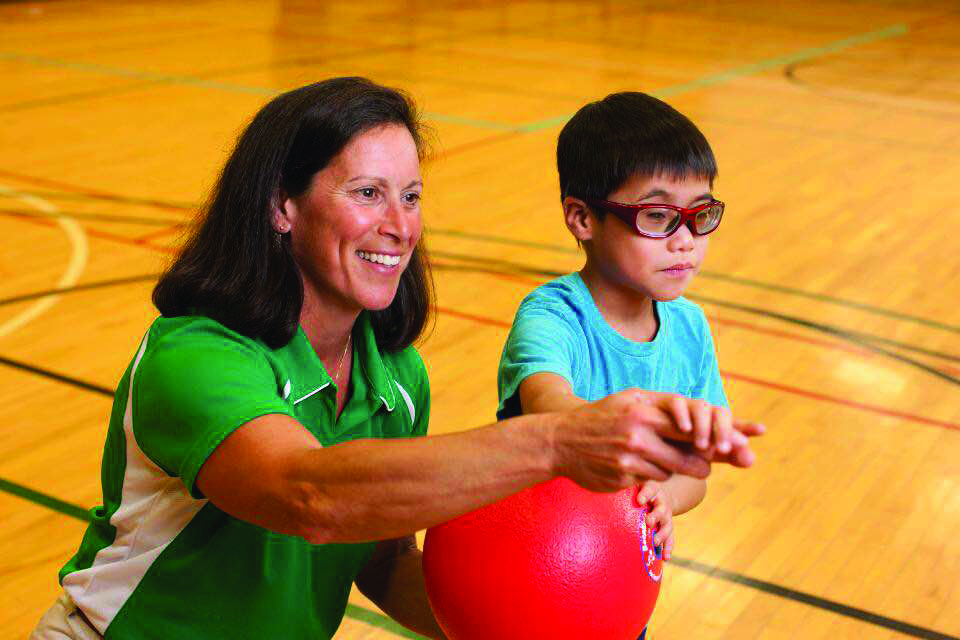 Guide-running
Guide running techniques
Guide wire
Tether
Human Guide
Independently
Treadmill
Cross Country Running Video
www.Brockport.edu 

Instructional Materials
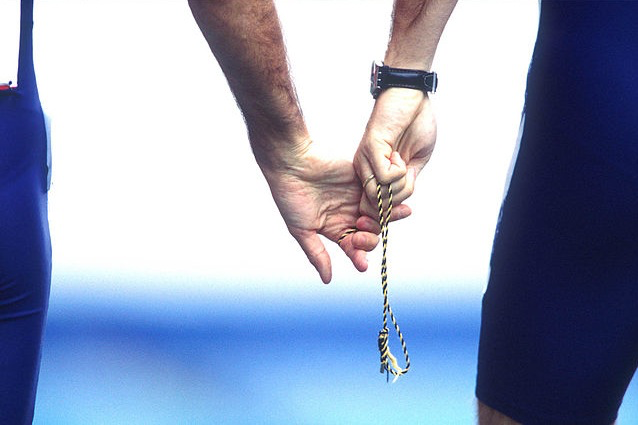 Review Activities in Gym!
ACTIVITY TIME
We ALL Link Together
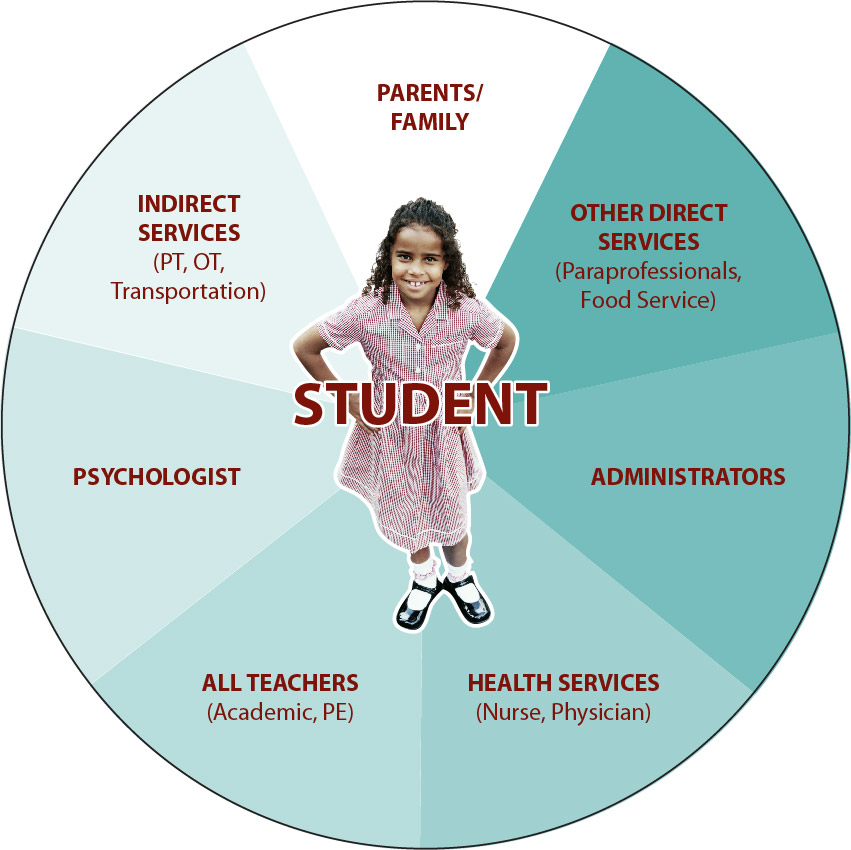 Need to share knowledge 
Collaborate with each other
Train the Paraeducators and peer tutors
Core Curriculum
The Existing Core Curriculum
English language arts other languages, to the extent possible 
Mathematics science 
Health and physical education 
Fine arts social studies 
Economics business education 
Vocational education history
Expanded Core Curriculum (ECC)
Compensatory or functional academic skills, including communication modes
Orientation and mobility 
Social interaction skills 
Independent living skills 
Recreation and leisure skills 
Career education 
Use of assistive technology 
Sensory efficiency skills 
Self-determination
ECC within Physical Education
Put a Smile :) next to items you are already doing

Put a Star next to items you believe you could implement

Think, Pair, Share: Develop one strategy for a component related to your position
Sports Involvement
Try outs-discuss modifications necessary
Provide equal opportunity for the students with VI with modifications or adaptations if necessary
Adaptations can not change the main objectives of the game
Examples: yellow softball
supporting swimmer on starting blocks
Guide runner in 1500
Caller in the 100
Tape around the volleyball
Call NY State HS Athletic Association and be sure they register your modification
Contact other coaches and referees in the league and let them know ahead of time.
Self-Advocacy
What do you do now for self-advocacy?

What do we do at camp?

How can we continue self-advocacy?
Camp Abilities
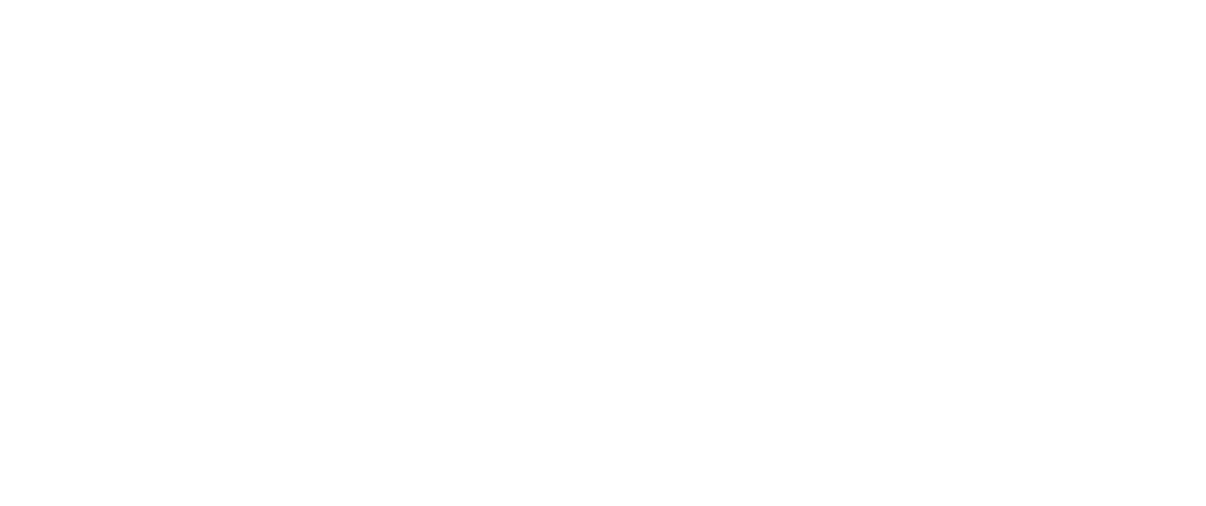 Camp Abilities
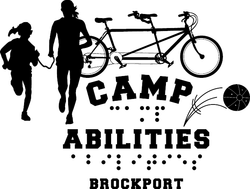 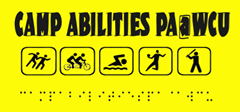 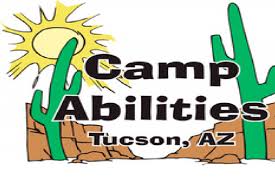 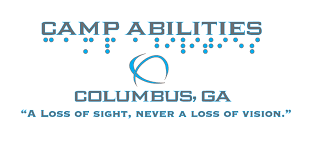 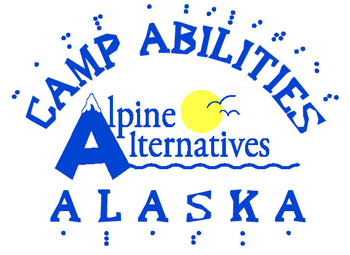 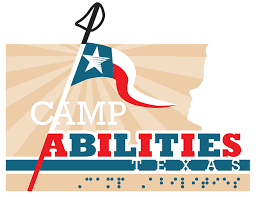 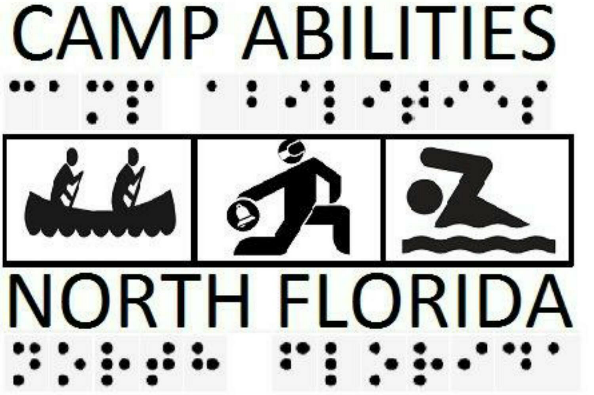 United States Association for Blind Athletes
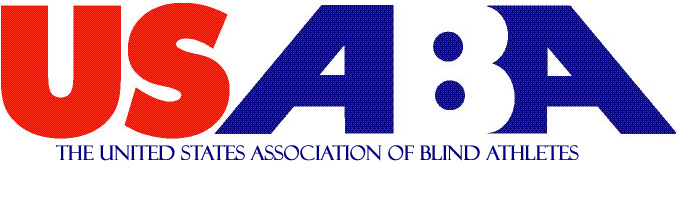 Questions
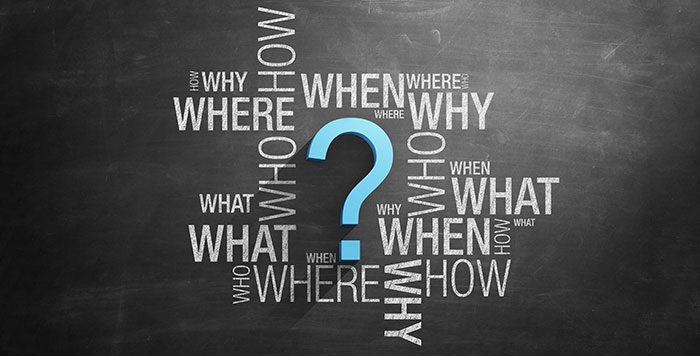